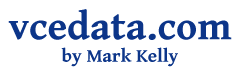 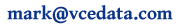 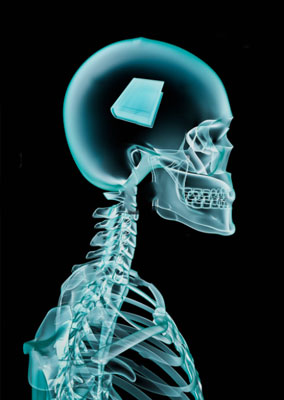 Internal
Documentation
Intended for developers, not users

Last modified 2022-01-30
What’s in internal documenation (ID)?
Meaningful comments – remarks, explanations of the code
Syntax, naming schemes
Formatting, e.g. indentation, white space
vcedata.com slideshow © Mark Kelly 2022 - 2/26
How is it shown in pseudocode?
Different languages show ID (comments, remarks) in different ways
Use any style you like, e.g. 
// whole line comment
/* comment */
REM comment
’ start of a comment at the end of a line of code
Just be consistent
vcedata.com slideshow © Mark Kelly 2022 - 3/26
Where is it?
In source code, intended to inform human readers - other developers
Compilers ignore internal documentation in source code when creating executable code
ID adds no extra size to programs
It’s invisible to end users
vcedata.com slideshow © Mark Kelly 2022 - 4/26
What’s in it?
Information such as
creator’s identity
date of creation, last modification
version number
assumptions (e.g. operating system, hardware, that certain files already exist and are in a given format)
vcedata.com slideshow © Mark Kelly 2022 - 5/26
What’s in it?
the purpose of a module.
further work that needs to be done. 
problems that still need to be fixed. 
constraints (e.g. it must work on a screen of a given size) 
external code libraries or resources required by the module.
vcedata.com slideshow © Mark Kelly 2022 - 6/26
What is it not?
User documentation intended for end-users
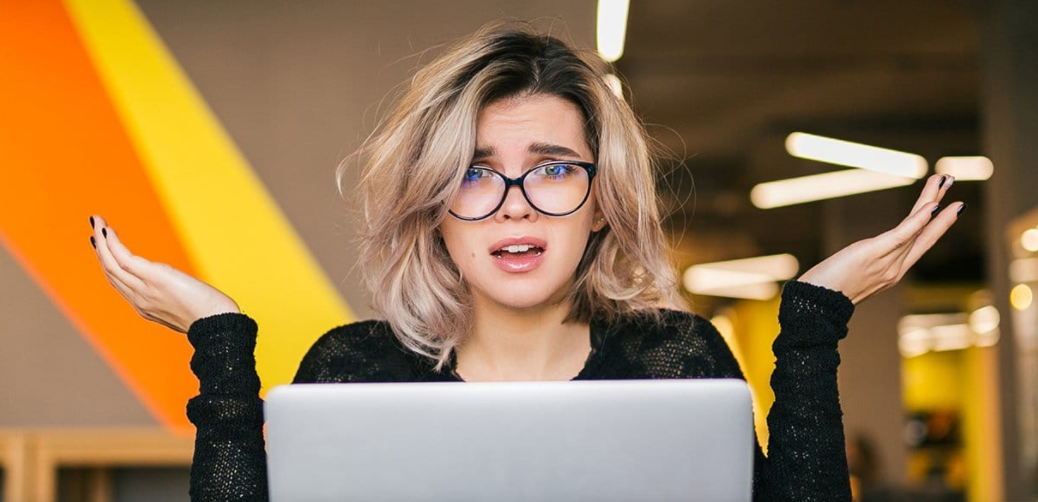 vcedata.com slideshow © Mark Kelly 2022 - 7/26
Why use it?
Programmers rarely work solo – usually in a team
Other people may work on their code later
Coders often work on their own code years later and will have forgotten it all. Code lives a long time – coders come and go daily.
Code can be obscure or mysterious
Techniques need to be explained to future self or other programmers
Clarifies techniques used (e.g. Used bubble sort cos very little data needed)
vcedata.com slideshow © Mark Kelly 2022 - 8/26
Why use it?
From an organisation’s point of view, ID is valuable because it greatly reduces the cost and labour of code maintenance in the long term.
Employers of programmers will often demand that their code is well documented internally.
Having to reverse-engineer code to determine how it works is VERY slow and expensive!
vcedata.com slideshow © Mark Kelly 2022 - 9/26
Why use it?
Good ID often leads to better coding
To produce ID, programmers must reflect on their reasons for coding as they do, and be able to justify their choices, e.g. 
// Used Quicksort in case data files get huge in future
vcedata.com slideshow © Mark Kelly 2022 - 10/26
Why use it?
Good ID often leads to better coding
Vague, unclear, or missing ID may reveal a programmer who doesn’t really know what is going on
vcedata.com slideshow © Mark Kelly 2022 - 11/26
Why use it?
Good ID often leads to better coding
Inexperienced programmers can learn a lot from the ID left behind by masters in the past
vcedata.com slideshow © Mark Kelly 2022 - 12/26
Why use it?
Warns people against certain attempting certain acts  
// Yes – postcode is TEXT.
// Do NOT make numeric!
// Needs to be sorted alphabetically
vcedata.com slideshow © Mark Kelly 2022 - 13/26
Meaningful comments?
Add useful information that is not already evident in the code
// temperature is in Celsius
IntTemp ← 0

It is not is not trivial or obvious like this:
// Set temperature to zero
IntTemp ← 0
vcedata.com slideshow © Mark Kelly 2022 - 14/26
Indentation
Code indentation makes no difference to the code or a compiler
But it’s valuable to a human reader
Shows which statements are controlled by others – e.g. IF statements, LOOPs
vcedata.com slideshow © Mark Kelly 2022 - 14/26
White space
Blank lines!
Separate different chunks of code to make them visually distinct
Clearly announces start/end points of related code
vcedata.com slideshow © Mark Kelly 2022 - 14/26
Naming
Variable names – short, meaningful
e.g. Hungarian Notation like intShoeSize
the int prefix reminds programmers of the nature of the variable
Camelcase – using capital letters to mark beginnings of words in names
vcedata.com slideshow © Mark Kelly 2022 - 14/26
Meaningful Naming?
Names like TR may mean something when invented (tax rate) but will rapidly become meaningless or confusing
Then again, don’t overdo it and invite typing errors with CommonwealthGoodsandServicesTaxRateAsOf2022
vcedata.com slideshow © Mark Kelly 2022 - 14/26
Meaningful Naming?
Using ID...
DECLARE SngTaxRate /* GST */
Notice how the “Sng” in the name defines the variable’s data type (Single Precision floating point)
The added comment clarifies which tax is meant
vcedata.com slideshow © Mark Kelly 2022 - <number>/26
Module NamingFunctions, procedures, subprograms
Module names – descriptive, unambiguous
e.g. Function ConvertToMetric
e.g. Sub SortByLastName
vcedata.com slideshow © Mark Kelly 2022 - <number>/26
Naming
Each
module (e.g. function, subprogram),
variable or constant,
structure (e.g. array, stack)
must have a brief comment next to its declaration that explains its purpose.
vcedata.com slideshow © Mark Kelly 2022 - <number>/26
Code Indentation
finished ← FALSE 

LOOP WHILE data exists in file AND finished = FALSE
 	
 	counter ← counter + 1
 		
 	IF counter > 10000 THEN
 			
 		INPUT “Want to continue?” TO Answer
 	 	
 		IF answer = “N” THEN finished ← TRUE
 		
 	END IF

END LOOP
line is controlled by LOOP
line controlled by IF
end of indentation shows end of IF
end of indentation shows end of LOOP
vcedata.com slideshow © Mark Kelly 2022 - 22/26
Value
Adding internal documentation takes extra time and effort
But it's easier than studying obscure code for hours to work out how it works
Even if you wrote the code yourself, you may not understand its workings when you return to it some time later
vcedata.com slideshow © Mark Kelly 2022 - 23/26
Value
Because ID is embedded in the code it can’t be lost or overlooked like a separate explanatory document could be.
vcedata.com slideshow © Mark Kelly 2022 - <number>/26
A personal tale
I came back to some code I wrote years before.
Snorted at one section. What a stupid thing to do! What was I thinking? I’ll fix that.
Spent hours fixing the code
Finally remembered why I had done it that way years before. My “fix” would not work. 
Early me knew that. I wish he’s told me :-(
vcedata.com slideshow © Mark Kelly 2022 - <number>/26
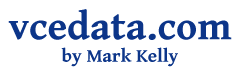 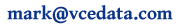 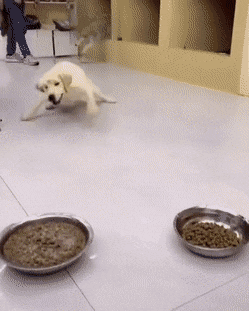 These slideshows may be freely used, modified or distributed by teachers and students anywhere.

They may not be sold
You must not change or remove their authorship information or copyright notices.
You must not redistribute them if you modify them.


This is not a VCAA publication and does not speak for VCAA. 
Portions (e.g. exam questions, study design extracts, glossary terms) may be copyright Victorian Curriculum and Assessment Authority and are used with permission for educational purposes.